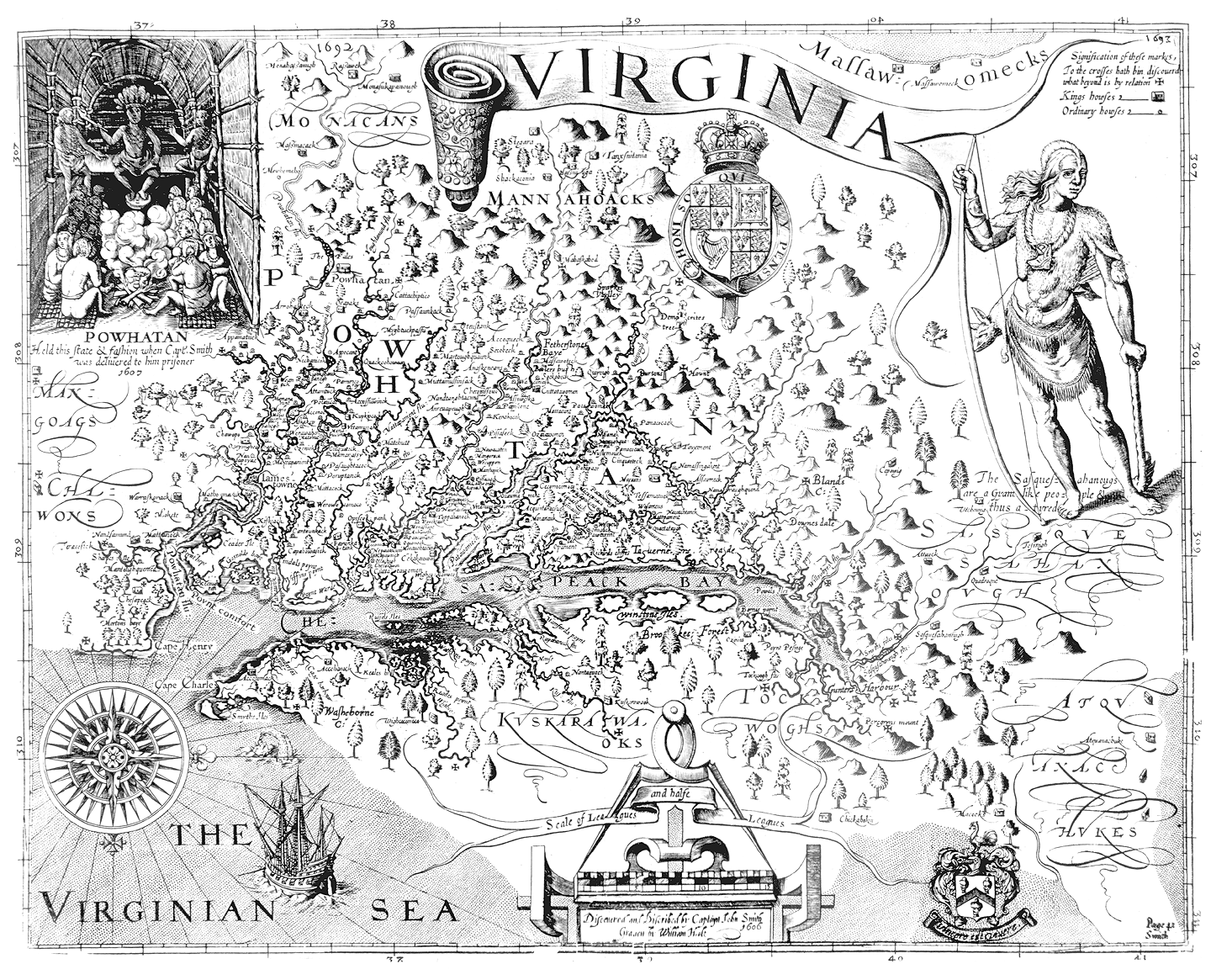 By: Dylan turner
Kayleena chavquez
The amazing Virginia
founded
John smith              



1607


They (as in john smith and others) were sick of Spain getting all the money and fortune
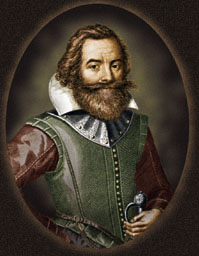 Important people
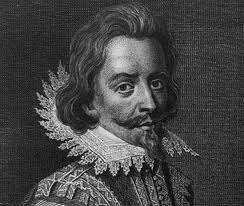 Nathaniel Bacon
Burned James town

John smith
Founded and saved Jamestown

John Rolfe
Helped the colony survive
Religion
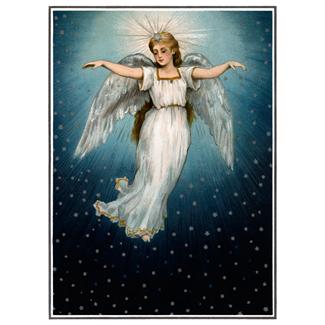 Religious freedom


Baptist, angelica, and others
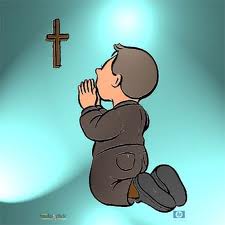 economy
Natural recourses & economy 
Trees
Tobacco
plantations
Climate and geography
Warm
Rivers
Mountain
Lakes
Coastal plains
valleys
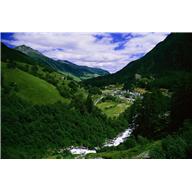 Important facts
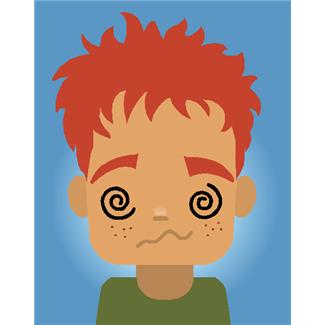 1700’s largest colony       
Food
Nathaniel bacon
Diseases spread
Bad location
Starving time
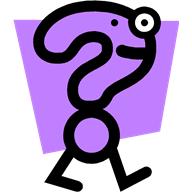 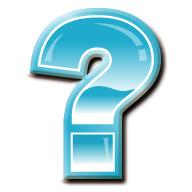 Questions?
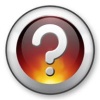 Do you think that nathanial bacon was more of a bad or a good guy? Explain.
Who is John Smith?                    
Why did the powhatan attack the colonists
What do think it was like back then in Virginia hard or easy?
bibliography
\www.landhttp://apva.org/rediscovery/page.php?page_id=25
ofthebrave.info/virginia-colony.htm